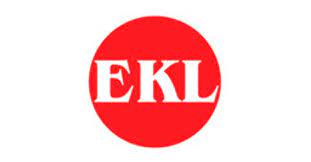 Matka- ja opintovastaavien koulutus
Ravintola Liisanpuisto Pori
27.2.2025
2.3.2025
Seppo Tarkkanen
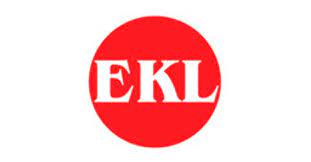 OHJELMA
ESITTELYKIERROS
MIKSI MATKA- JA OPISTOVASTAAVAT SAMALLA KURSILLA
MATKAVASTAAVAN ASIAT
OPINTOVASTAAVAN ASIAT
YHTEISET ASIAT
2.3.2025
Seppo Tarkkanen
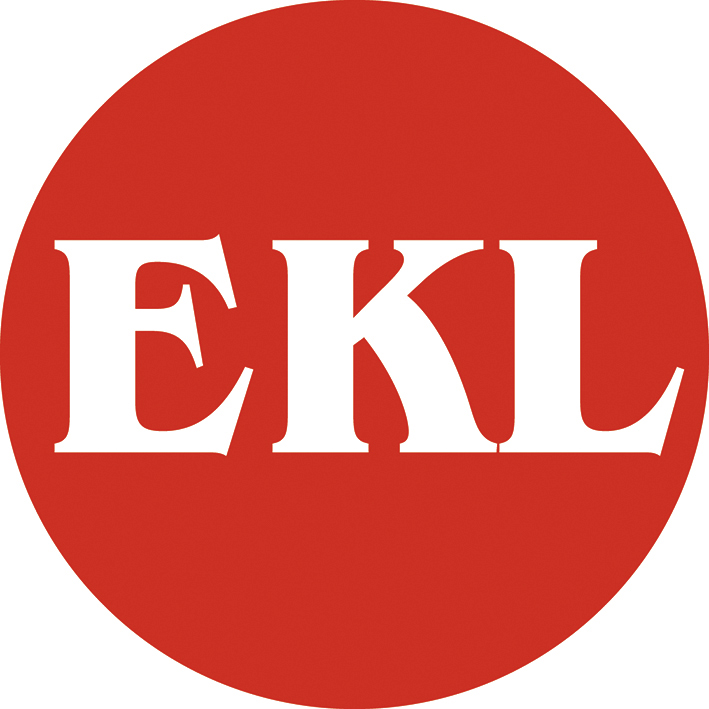 Jos meidät olisi tarkoitettu pysymään yhdessä paikassa, meillä olisi juuret jalkojen sijaan -Rachel Wolchin
2.3.2025
Seppo Tarkkanen
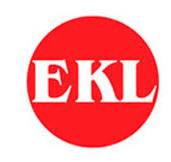 MATKAVASTAAVAN MIETITTÄVÄÄ
JÄRJESTÄNKÖ MATKAN ITSE VAI KÄYTÄNKÖ MATKATOIMISTOA?
KOHDE
AIKA
MATKAVASTAAVAN OMA AIKATAULU
ILMOITTAUTUMISET-> KENELLE JA MIHIN MENNESSÄ
OSALLISTUJIEN MAKSUT
MIKÄ ON MAKSUN SUURUUS, ONKO OMAVASTUUOSUUS VAI KOKO KUSTANNUS
MAKSUTAPA: MITEN JA MIHIN MENNESSÄ
VOIKO EIJÄSEN OSALLISTUA JA JOS, NIIN MILLÄ EHDOILLA
MAHDOLLISET AVUSTAJIEN KULUT
2.3.2025
Seppo Tarkkanen
KULJETUKSET
REITTI
AIKATAULUT
LIIKUNTARAJOITTEET
KILPAILUTUS
VAIKKA EI JOKA KERTA KILPAILUTA ESIM. BUSSIYHTIÖTÄ, NIIN JOSKUS HYVÄ TARKISTAA HINNAT!
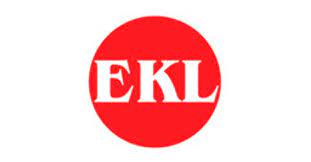 JATKUU..
2.3.2025
Seppo Tarkkanen
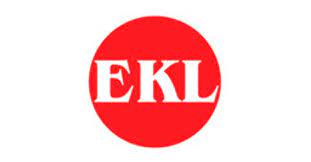 CASE EURAJOKI
Eurajoen Eläkkeensaajien ”Matka- ja asiakirjaohjeet” 

 Matkojen suunnittelu / Eurajoen Eläkkeensaajat ry
2.3.2025
Seppo Tarkkanen
JATKUU
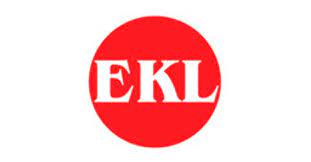 VAKUUTUKSET
EKL:N TEHTÄVISSÄ VAKUUTUKSET VOIMASSA

MATKANJOHTAJA ON VAKUUTETTU EKL:N TOIMESTA
MUILLA MATKUSTAJILLA ON VASTUU OMISTA VAKUUTUKSISTA!
2.3.2025
Seppo Tarkkanen
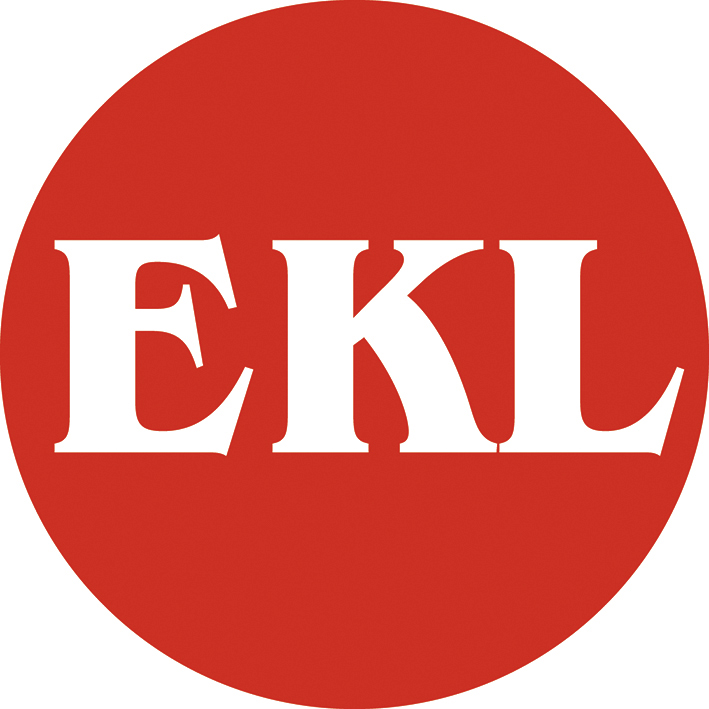 EKL-yhdistysten vapaaehtoistoimijoille turvaa
Liitto on ottanut Keskinäisestä Vakuutusyhtiö Turvasta tapaturma- ja vastuuvakuutuksen. Sen piiriin kuuluvat EKL-yhdistysten vapaaehtoistoimintaan osallistuvat henkilöjäsenet.
2.3.2025
Seppo Tarkkanen
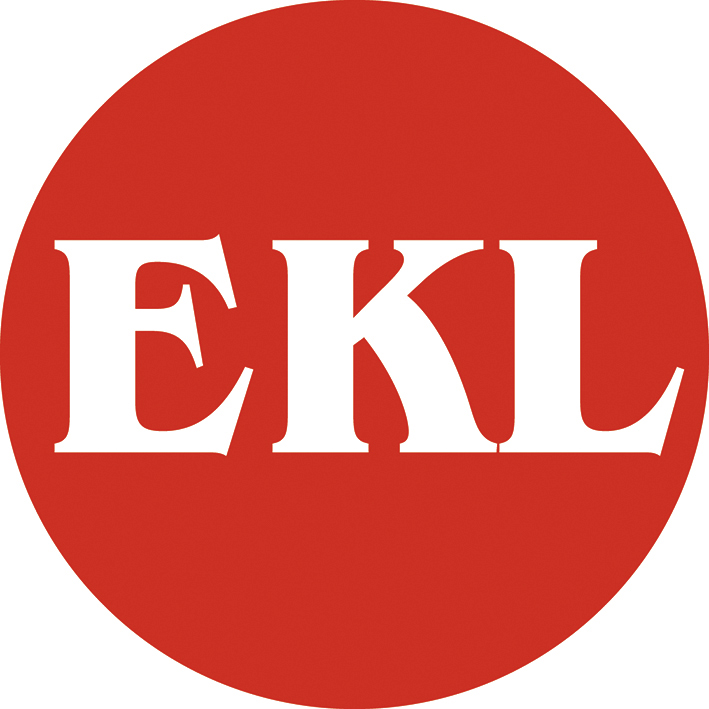 Vakuutus turvaa kaikki EKL-yhdistysten ja piirien toimijat, jotka tekevät erilaisissa tapahtumissaan palkatonta vapaaehtoistyötä. Tällaisia tilaisuuksia voivat olla esimerkiksi yhdistyksen järjestämät toritapahtumat tai vanhusten ulkoiluttaminen palvelutaloissa. Vakuutus koskee iästä riippumatta kaikkia henkilöjäseniämme.
2.3.2025
Seppo Tarkkanen
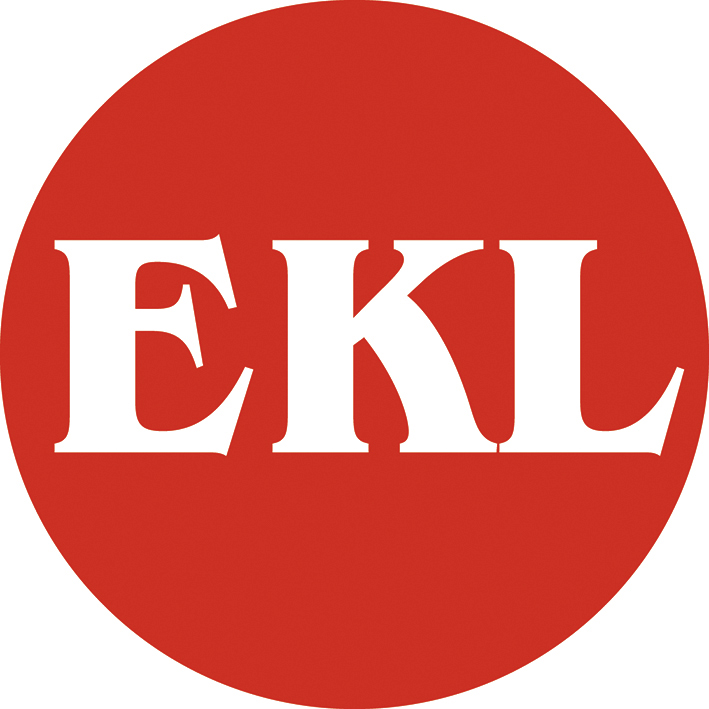 Vakuutus jakaantuu tapaturma- ja vastuuvakuutukseen. Tapaturmavakuutus on voimassa tilaisuuden tai tapahtuman alusta loppuun. Jos vapaaehtoinen itse vahingoittuu tilaisuuden kuluessa, vakuutus korvaa hänen sairaanhoitokulunsa. Matkalla tapahtumapaikalle tai sieltä pois sattunutta tapaturmaa vakuutus ei kuitenkaan korvaa.
Vastuuvakuutus korvaa vakuutetun kolmannelle osapuolelle aiheuttamat henkilö- ja esinevahingot. Esimerkiksi silloin, kun vapaaehtoisen ulkoiluttama vanhus kaatuu ja loukkaantuu, hänen sairaanhoitokulunsa korvataan. Esinevahingosta esimerkkinä voisi olla tilanne, kun ulkoilutustapahtuman yhteydessä ulkoilutettavan henkilön omaisuutta rikkoutuu.
2.3.2025
Seppo Tarkkanen
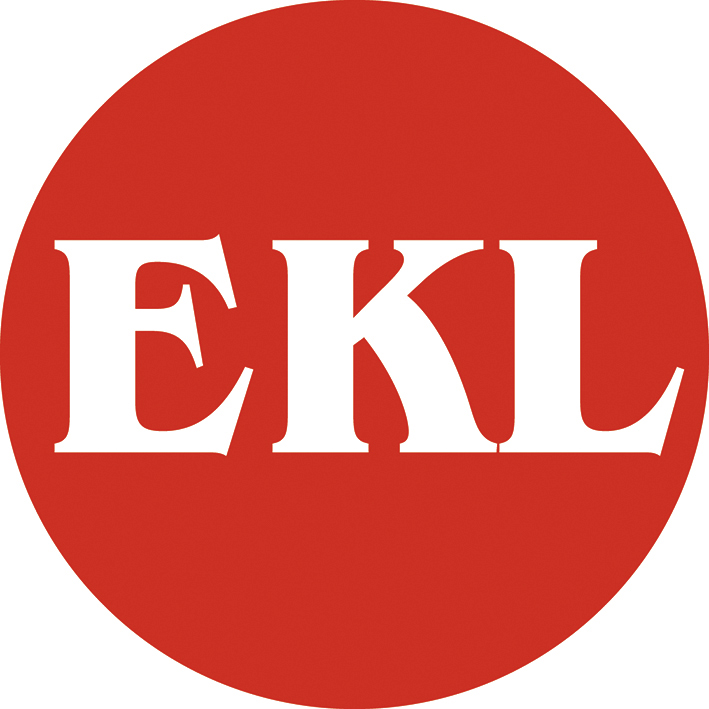 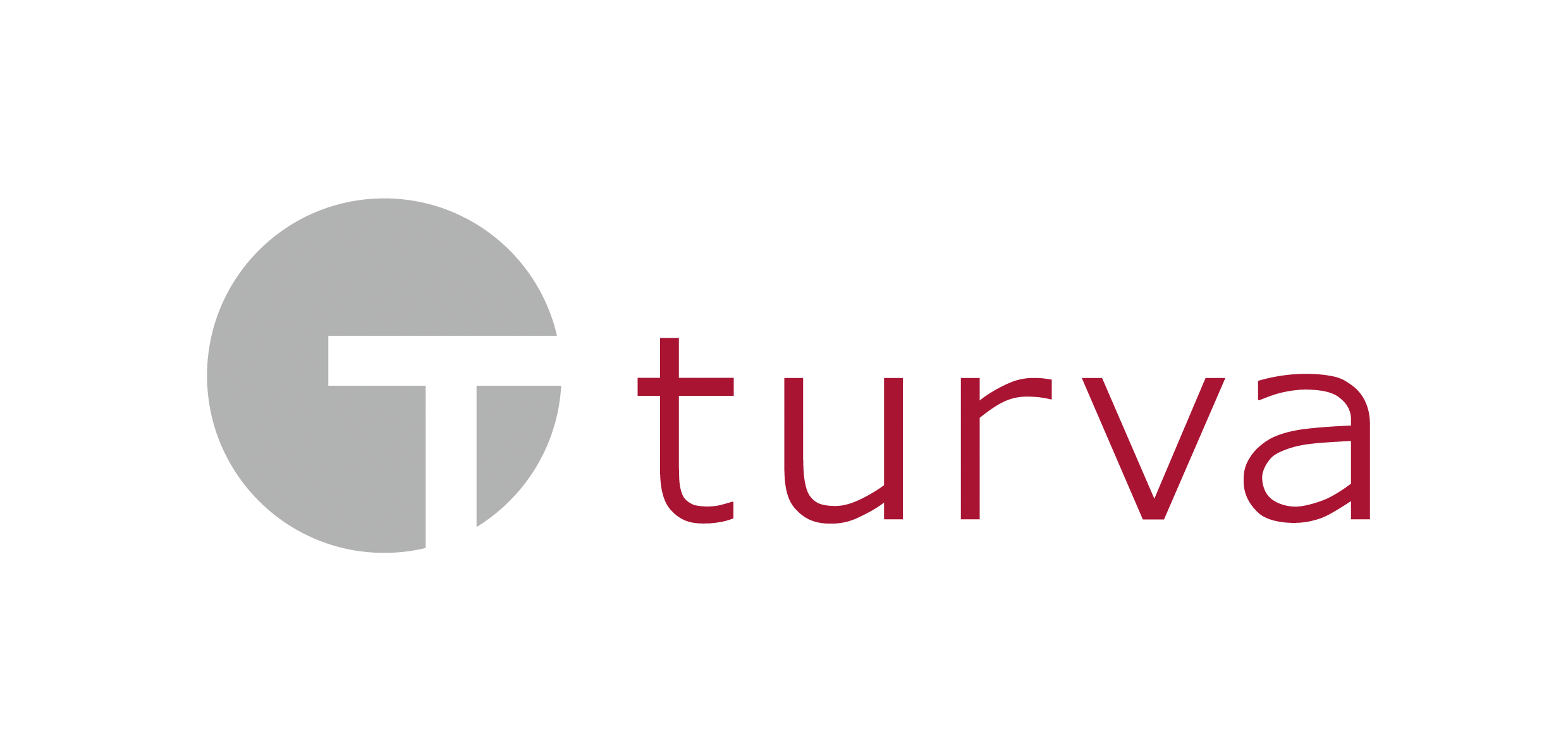 Matka­vakuutus -20 %
Matkavakuutus turvaa itsesi ja perheesi sekä mukaan otettavat matkatavarat yllättävien tilanteiden varalta koti- ja ulkomaan matkoilla. Saat verkosta ostettuun jatkuvaan matkavakuutukseen 20 % edun vuodeksi koodilla MATKA2025.
2.3.2025
Seppo Tarkkanen
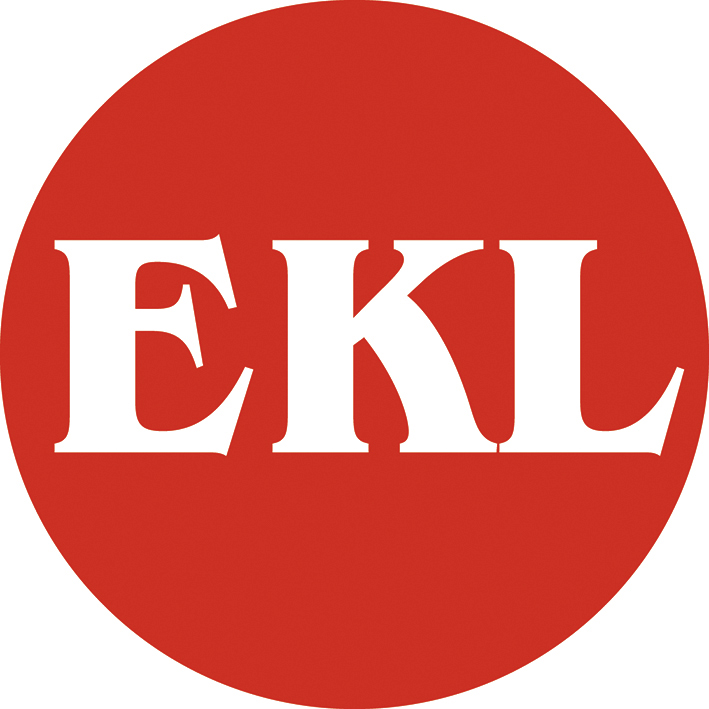 JÄSENEDUT
Suomen Hostellijärjestön jäsenedut
Eläkkeensaajien Keskusliitto EKL ry on Suomen Hostellijärjestön jäsen, ja sen perusteella EKL:n jäsenillä on oikeus majoitusalennukseen kotimaan hostelleissa sekä mahdollisuus hankkia ulkomailla tarvittava Kansainvälinen hostellikortti alennettuun hintaan
EKL:n jäsenenä saat kotimaan hostellikortin maksutta. Kortilla saa 10 % majoitusalennuksen Suomessa sekä muita hostellikorttietuja. Kortilla myös todistat helposti oikeutesi majoitusetuun. Maksuttoman Kotimaan hostellikortin voit tilata osoitteessa www.bit.ly/Kotimaan-hostellikortti. Kortti toimitetaan sähköpostitse.
Saadaksesi majoitusalennuksen tee hostellivaraus osoitteessa www.hostellit.fi tai suoraan hostelliin
2.3.2025
Seppo Tarkkanen
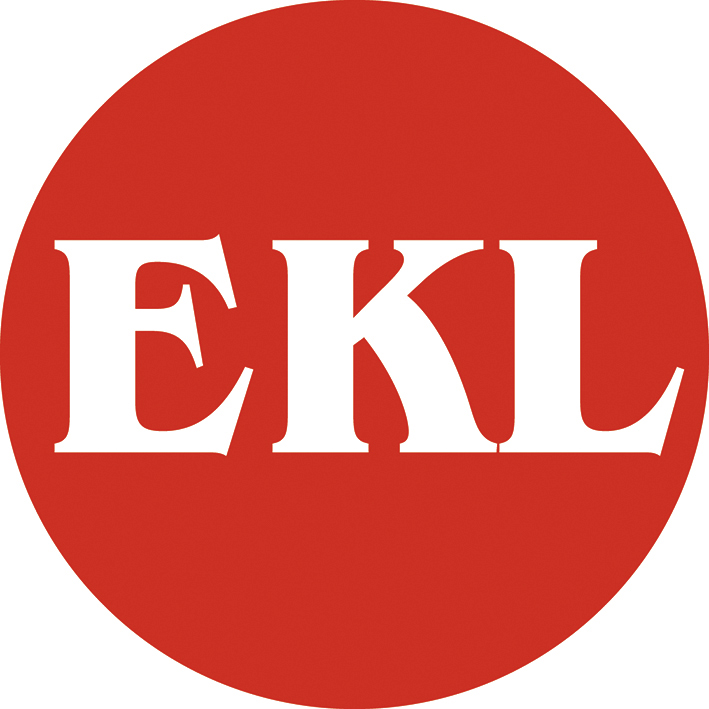 Kokoa ystävät yhteen ja nauttikaa EKL eduista Tallink-Siljalla
Varaa matka osoitteesta: fi.tallink.com/etsi-matka tai puh. 010 804 133 tuotetunnuksella: 154139
2.3.2025
Seppo Tarkkanen
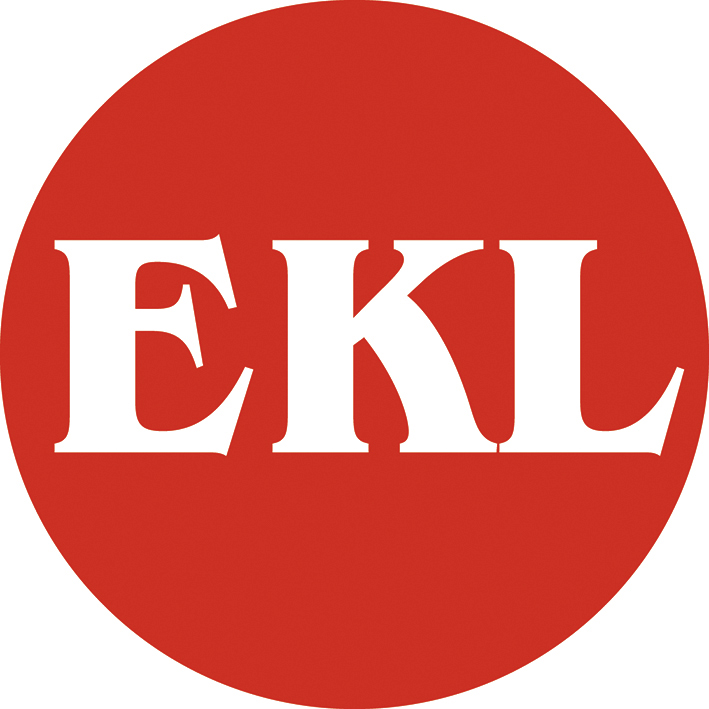 Hyödynnä etuhinta risteilyille Turku- Tukholma tai Helsinki- Tukholma, määrätyille su- to lähdöille (etu ei voimassa 18.6- 16.8 ajalla) tai lähde risteilylle Helsinki- Tallinna, määrätyille su- ke lähdöille (etu ei voimassa 28.5- 16.8 ajalla). Alennus tuotetunnuksella jopa – 30% Standard luokan hytti tai – 10% De Luxe luokan hytti. Ei koske polttoaine- ja päästölisämaksua.
Etu voimassa 22.12.2025 loppuun asti
2.3.2025
Seppo Tarkkanen
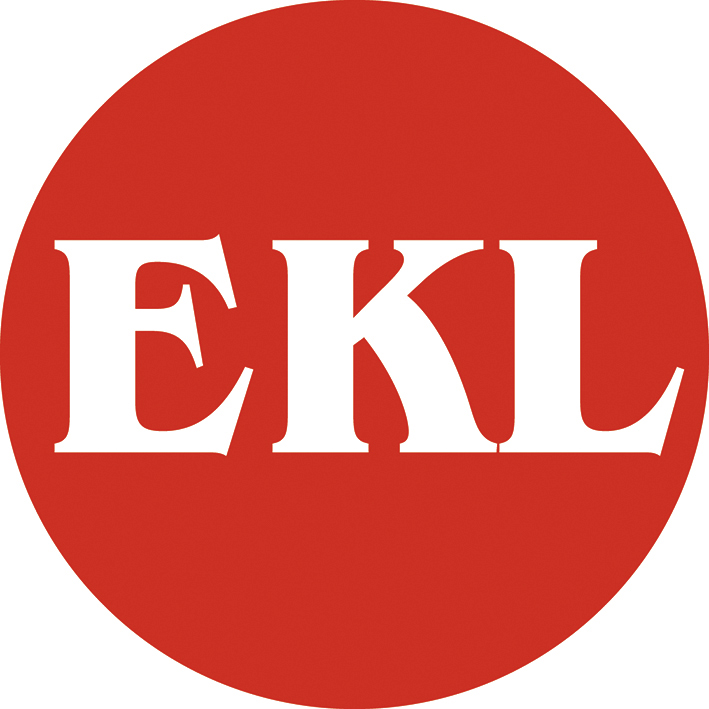 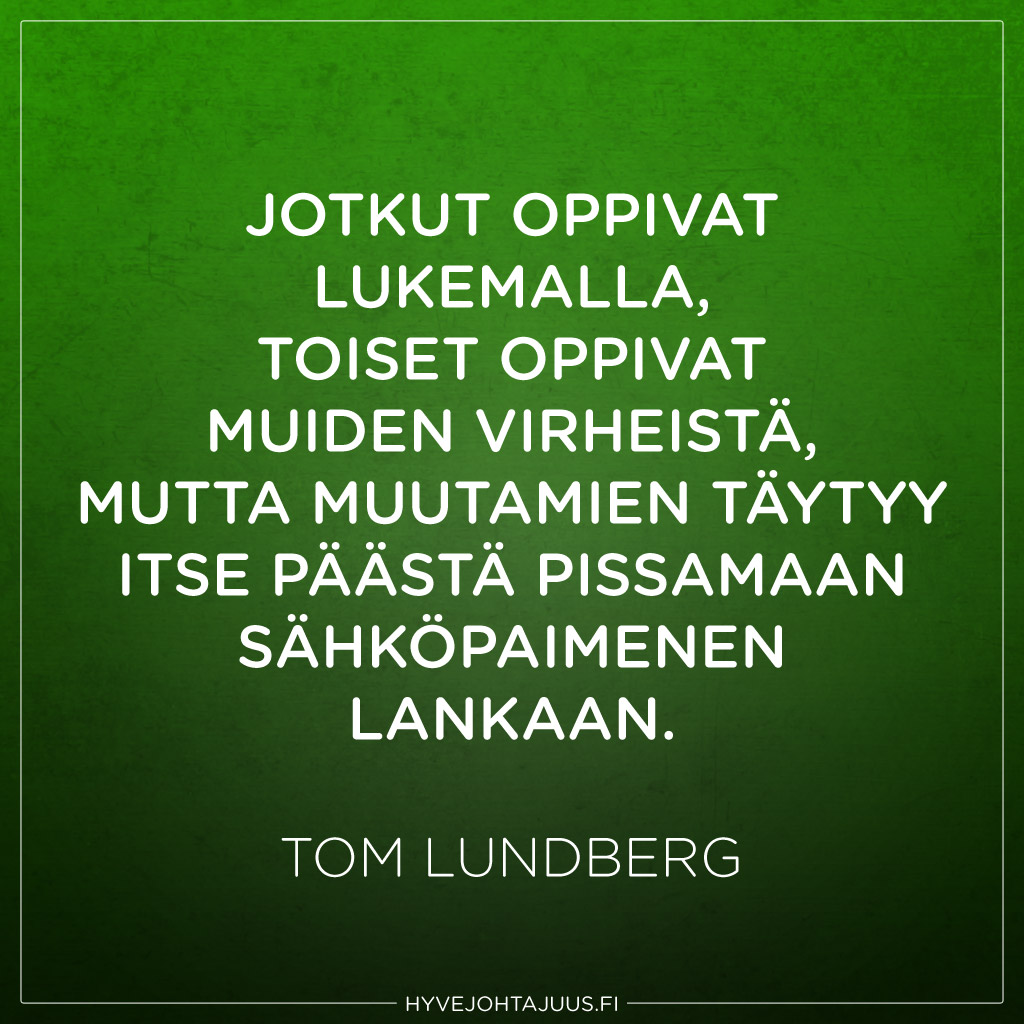 2.3.2025
Seppo Tarkkanen
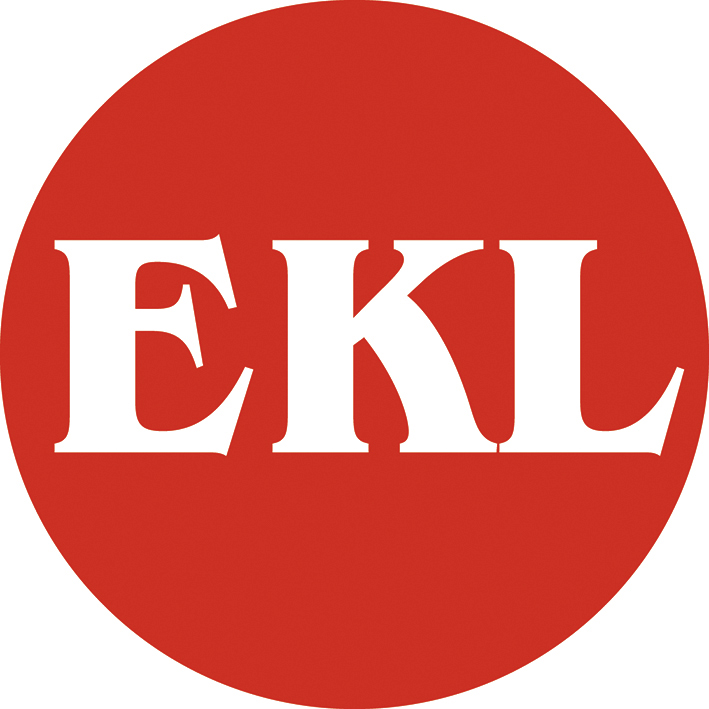 OPINTOVASTAAVAN TEHTÄVÄT
KURSSITUKI ON JATKOSSA KOULUTUSAVUSTUS
2.3.2025
Seppo Tarkkanen
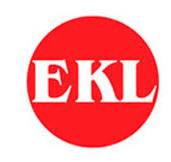 YHDISTYKSEN HALLITUKSEN JA TOIMIHENKILÖIDEN TEHTÄVIÄ 
OPINTOVASTAAVA 
• suunnittelee ja toteuttaa yhdistyksen koulutustoimintaa yhdessä hallituksen kanssa 
• valmistelee yhdistyksen koulutussuunnitelman ja päivittää sitä 
• havainnoi koulutustarpeita ja ohjaa jäsenistöä/ toimihenkilöitä koulutuksiin 
• tiedottaa tarjolla olevista koulutuksista (esim. EKL-koulutukset) 
• vastaa koulutustilaisuuksien käytännön järjestelyistä 
• huolehtii TSL-suunnitelmat ja raportit 
• pitää oman osaamisensa ajan tasalla
2.3.2025
Seppo Tarkkanen
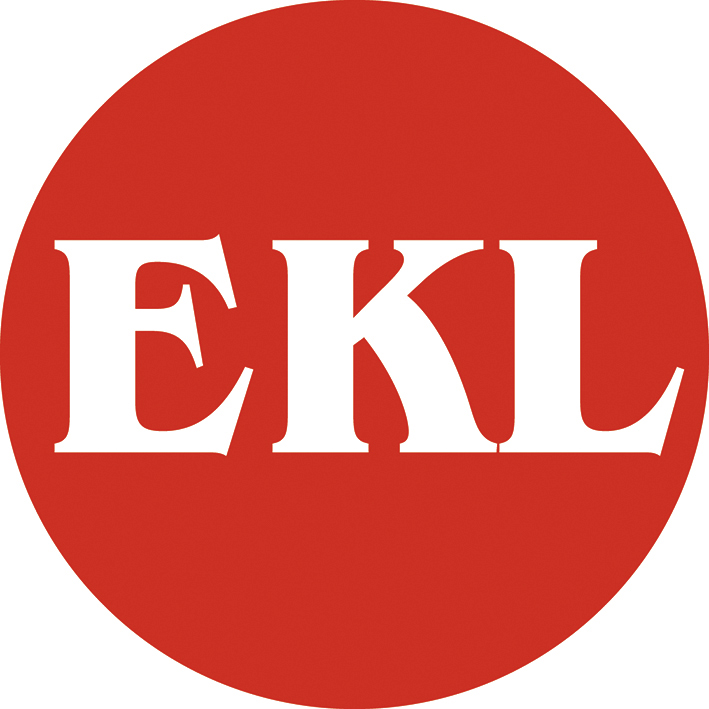 HUOMIOITAVAA KOULUTUSTA SUUNNITELTAESSA
AIHE
KESTO
PAIKKA
TARVITTAVAT VÄLINEET
LUENNOITSIJAT
KUSTANNUKSET
2.3.2025
Seppo Tarkkanen
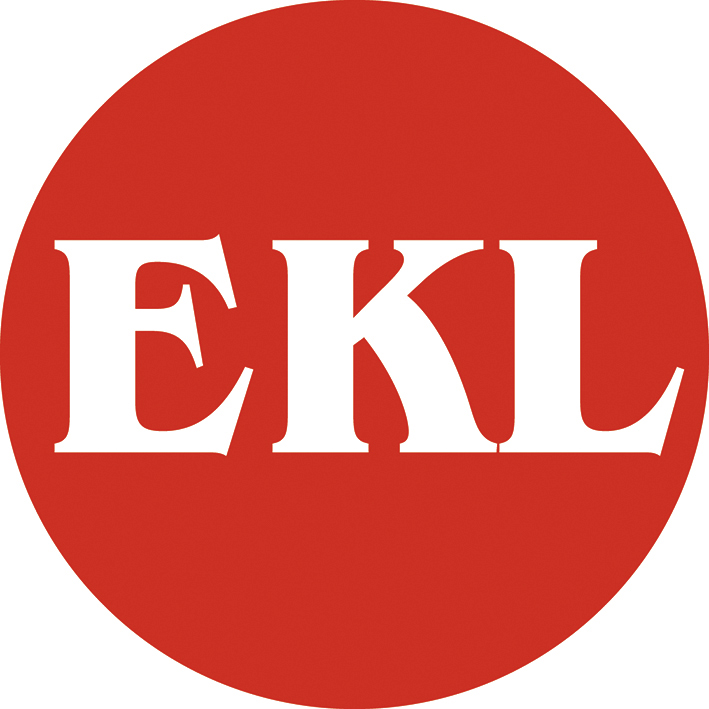 KOULUTUSAVUSTUSTEN HAKEMINEN
HAKUAJAT
AVUSTUKSEN SAAMISEN EHDOT, ERILLINEN ESITYS
OSALLISTUJIEN KIRJAAMINEN
RAPORTOINTI
2.3.2025
Seppo Tarkkanen
AVUSTUKSEN HAKEMINEN
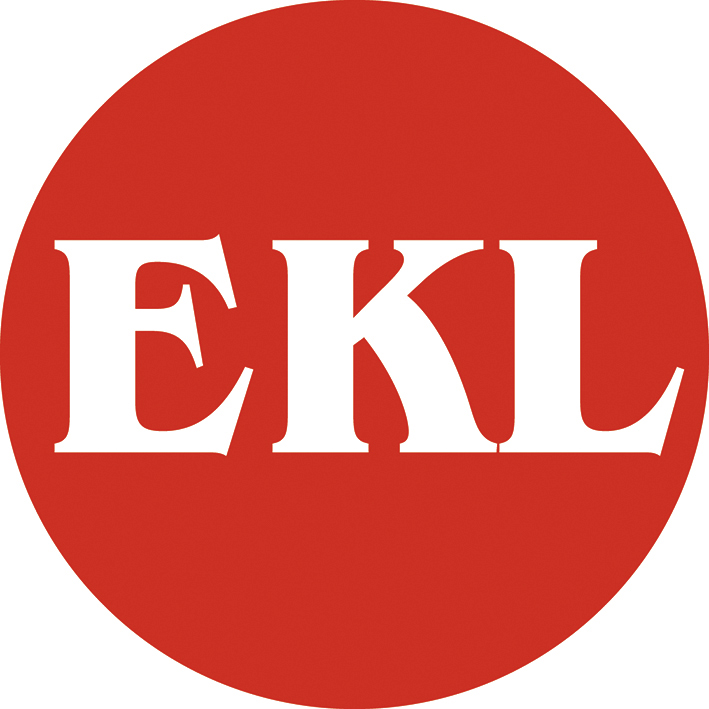 JARKKO UTRIAISEN DIAESITYS
2.3.2025
Seppo Tarkkanen
HARJOITUSTEHTÄVÄ
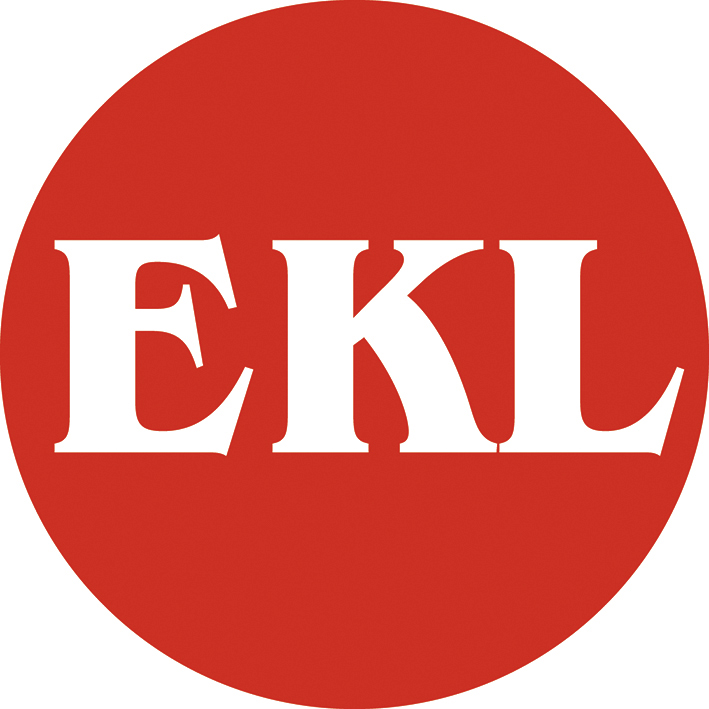 LAADITAAN HAKEMUS KOULUTUSAVUSTUKSESTA
YKSI PER YHDISTYS 
PURETAAN HAKEMUKSET
2.3.2025
Seppo Tarkkanen
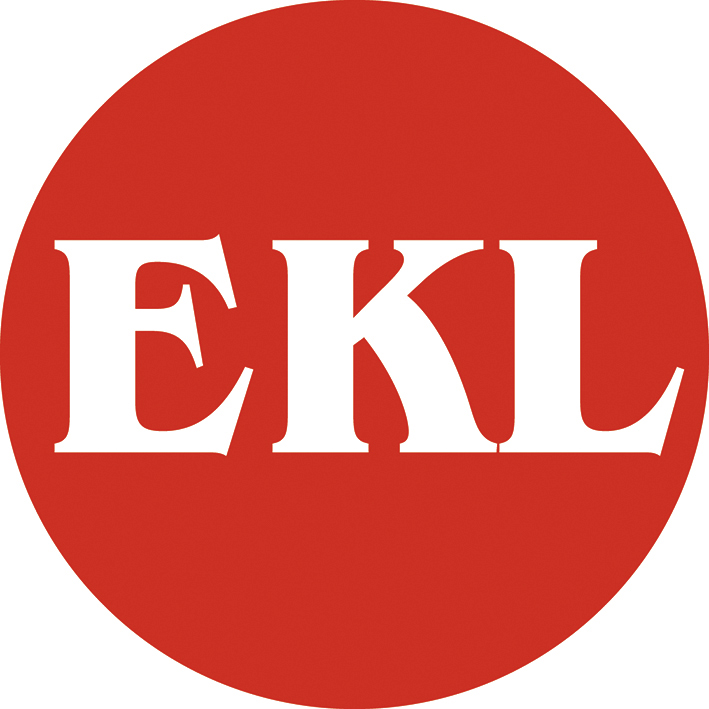 TEAMS-KOULUTUKSET
KOULUTUSAVUSTUSTEN TEAMS-KOULUTUS 24.3
OSAAMISPERUSTEISEN KURSSISUUNNITTELUN TEAMS-KOULUTUS 25.3
2.3.2025
Seppo Tarkkanen
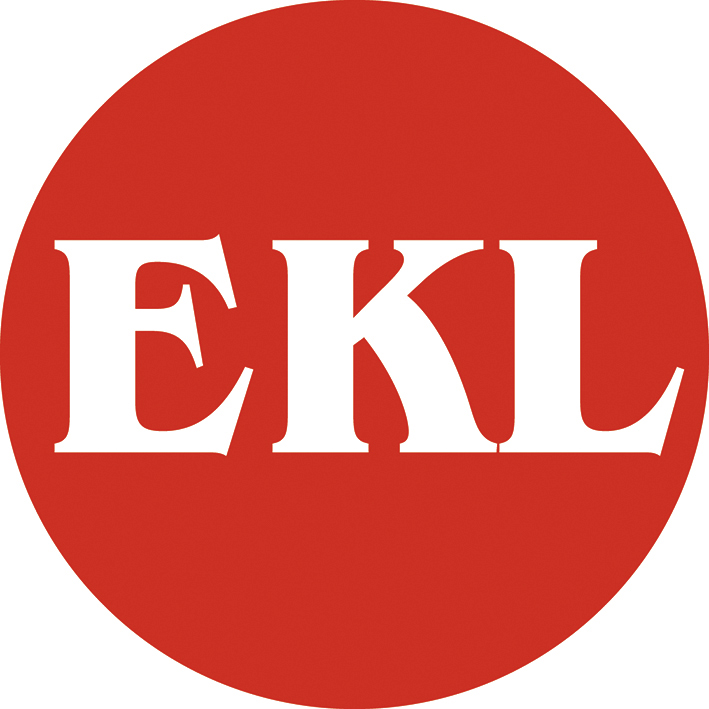 YHTEYSTIETOJA
Jarkko Utriainen
järjestösuunnittelija
koulutus, Nestorit-toiminta
jarkko.utriainen@ekl.fi
050 436 3449
09 6126 8434
2.3.2025
Seppo Tarkkanen
WWW.EKL.FI
Toiminta
Koulutus ja koulutusavustus
Nykyinen sivu:Kurssit kevät 2025
Kurssit kevät 2025
Jaa tämä sivu sosiaalisessa mediassa:
JaaFacebookissa
Twiittaa
 Tulosta
Tällä sivulla ovat kevään 2025 kurssiemme lyhyet esittelyt, kurssikohtaiset hintatiedot sekä ilmoittautumislinkit. Sivun sisältöä täydennetään uuden tiedon mukaan. Voit ilmoittautua kullekin kurssille kurssikuvauksen alla olevan linkin kautta tai: jarkko.utriainen@ekl.fi / 050 436 3449. Kursseille voit ilmoittautua heti kun ne tulevat näkyviin kotisivuillemme. Muista myös EKL-yhdistyksille suunnatut INTO-koulutukset, joille on valikossa oma sivu tämän sivun alapuolella
2.3.2025
Seppo Tarkkanen